San Benito County Water District
Groundwater Sustainability Agency
Technical Advisory Committee
January 14, 2019
Overview of Agenda
Follow-up on last meeting
Selection of TAC Chair and Vice-Chair
Subsequent accomplishments
Data Memo highlights
What is sustainability?
Update on outreach
TAC next steps
GSP Accomplishments
Held November 14, 2018 Workshop No. 1
Responses to Comments on draft GSP Introduction and Plan Area 
Revised draft Introduction and Plan Area 
Developed draft TM on data and distributed for TAC information
DWR contract
Basin consolidation approval coming from DWR
Data Memo
Purpose
summarize data currently available
identify data gaps and uncertainty
Study periods 
Historical – 1975-2014 numerical model study period, to be extended
Current – 2014-2017
Future projected hydrological conditions – SGMA requires 50 years
Geographic area to provide basin-wide coverage
Data Gaps
Groundwater Monitoring Wells              
Hydrogeologic Data		
Well locations, construction
Geology
Pumping Tests
elogs
Groundwater Pumping and Use
Climate
Streamflow Data

District is identifying new wells in high priority areas
Scan and enter data on 1000s of logs

Examine new methods: meters, METRIC, self reporting
Identify new stations 
Evaluate priorities (locations, timing)
Building a well inventory
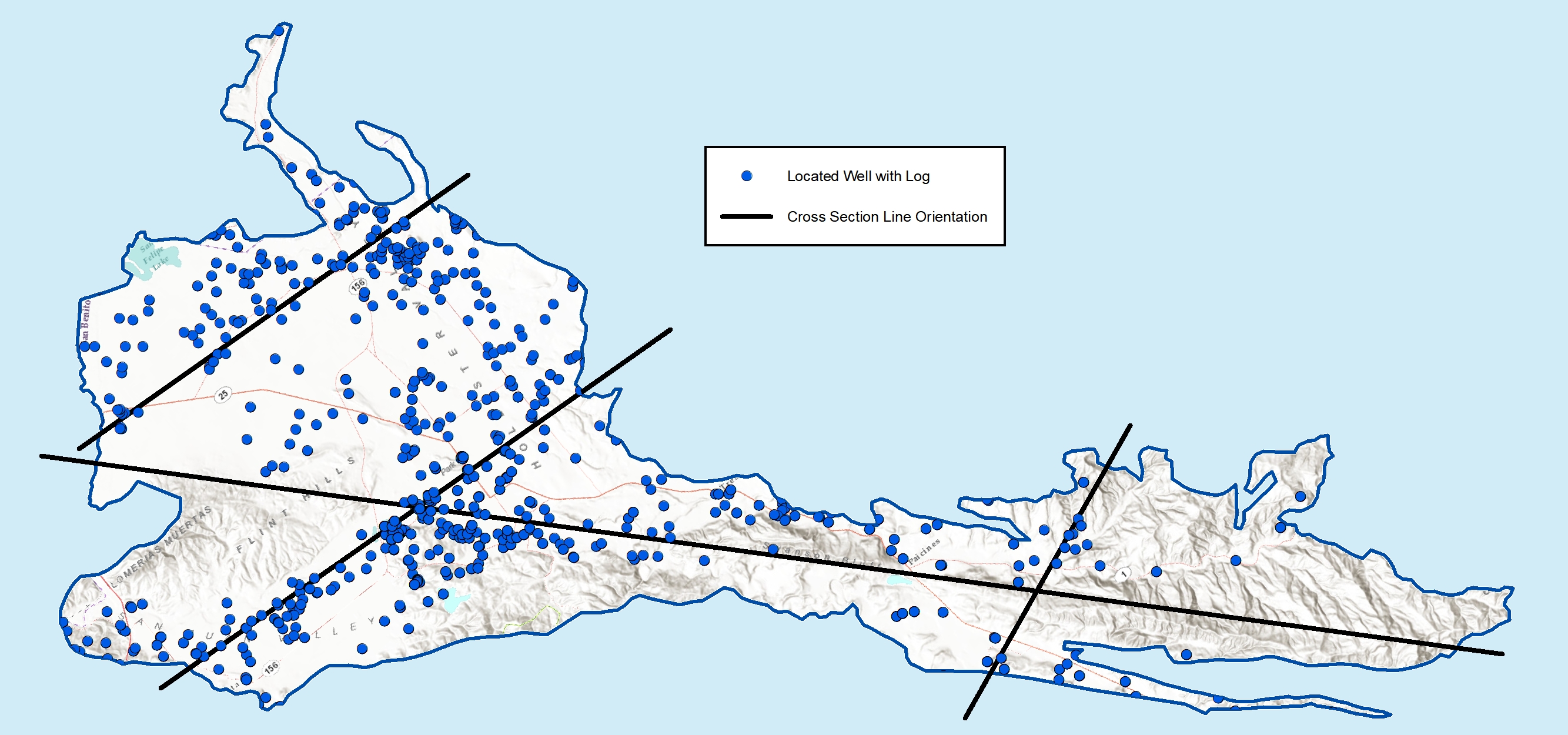 The well inventory supports the Hydrogeologic Conceptual Model (HCM),  evaluation of Groundwater Conditions, and other GSP sections
Put in the map with the wells and planned cross sections
What is the Sustainability Goal?
GSP description will include
Statement
Information on basin setting used to establish goal
Discussion of measures to ensure sustainable yield
Explanation of how to achieve goal within 20 years 
Explanation of how to maintain through the planning horizon
Sustainability Goal statement for discussion:
To maintain North San Benito Basin groundwater resources 
for the beneficial use of the community and environment  
now and in the future.
Undesirable Results/Sustainability Criteria
Undesirable results
 What are undesirable results that we want to avoid?
Minimum thresholds
 e.g. How low is too low for water levels? What is significant and unreasonable?
Management objectives
 e.g. What is the desired range of water levels?
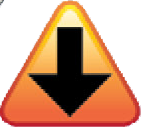 Lowering GW levels 
Reduction of storage
Degraded water quality
Land subsidence
Surface water depletion
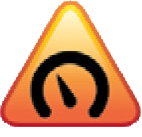 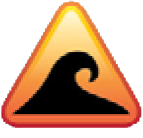 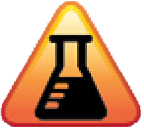 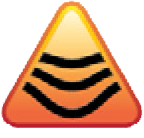 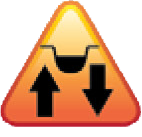 Preliminary Management Areas
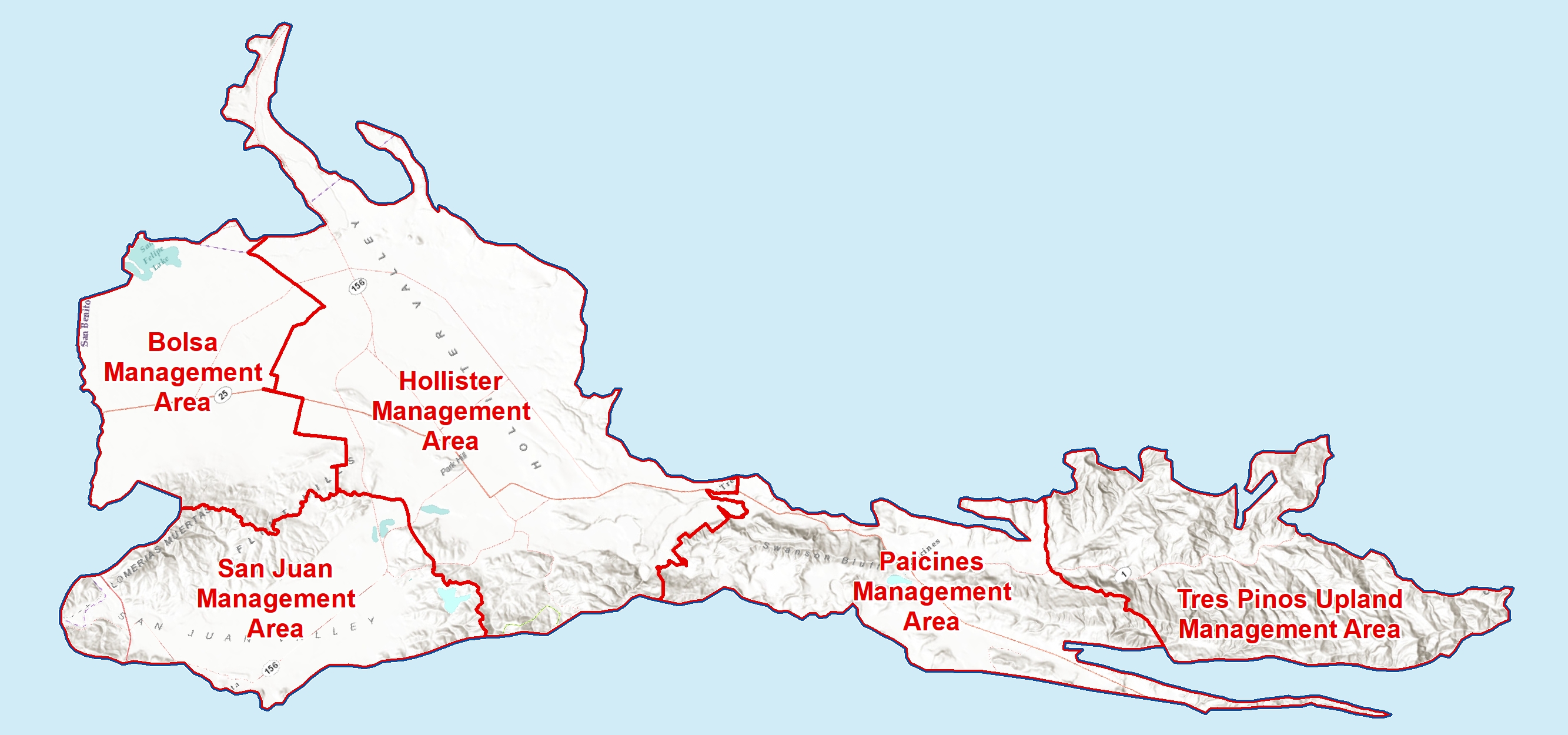 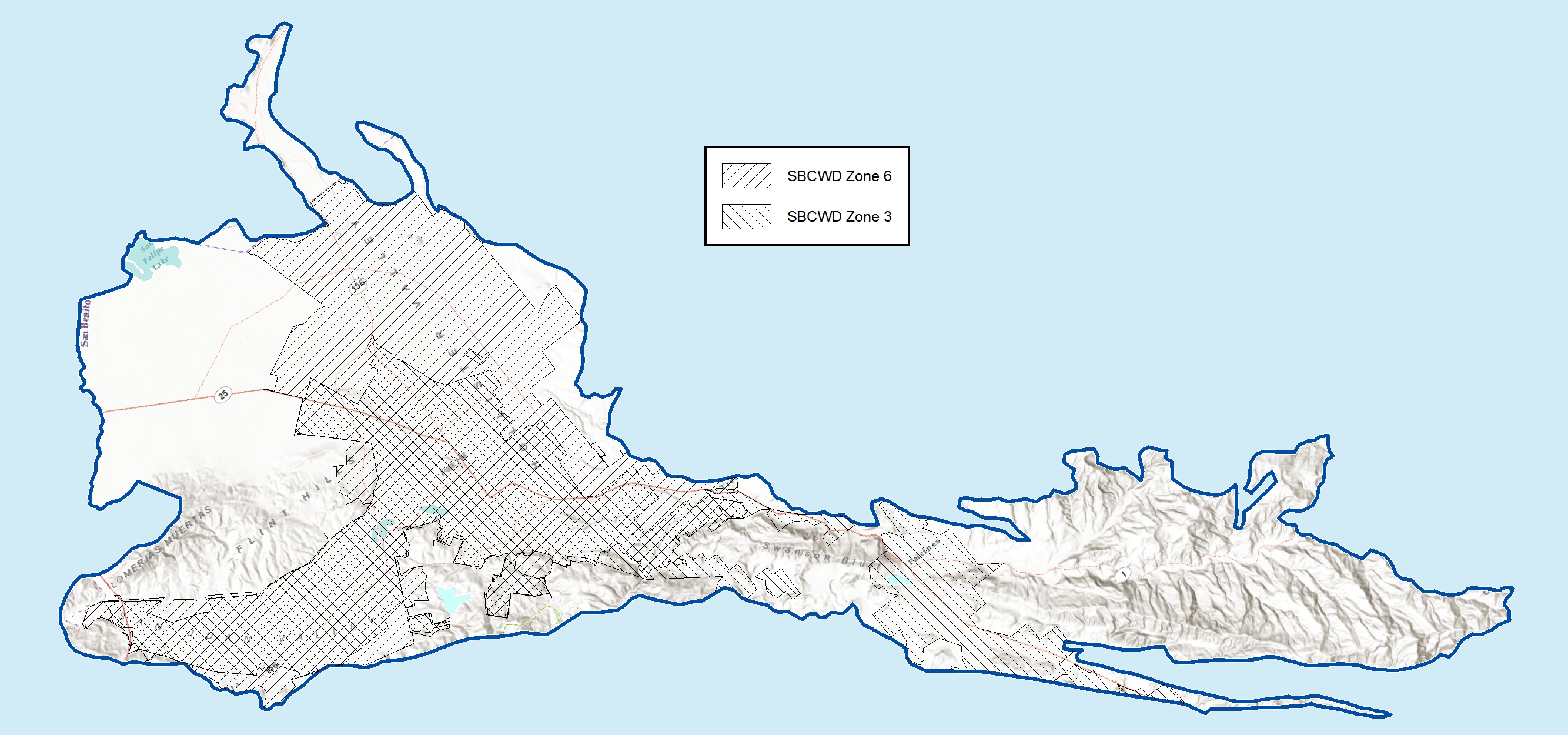 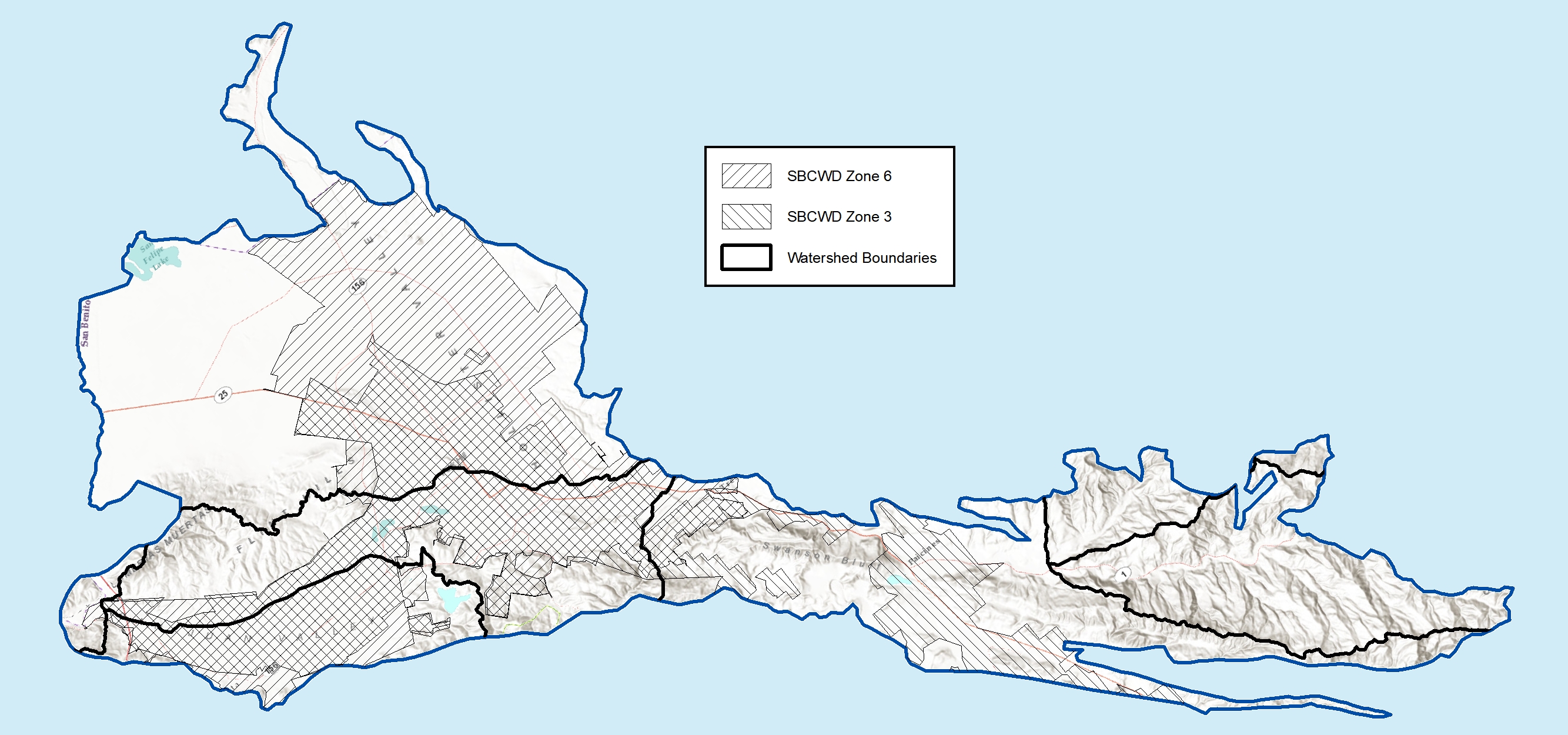 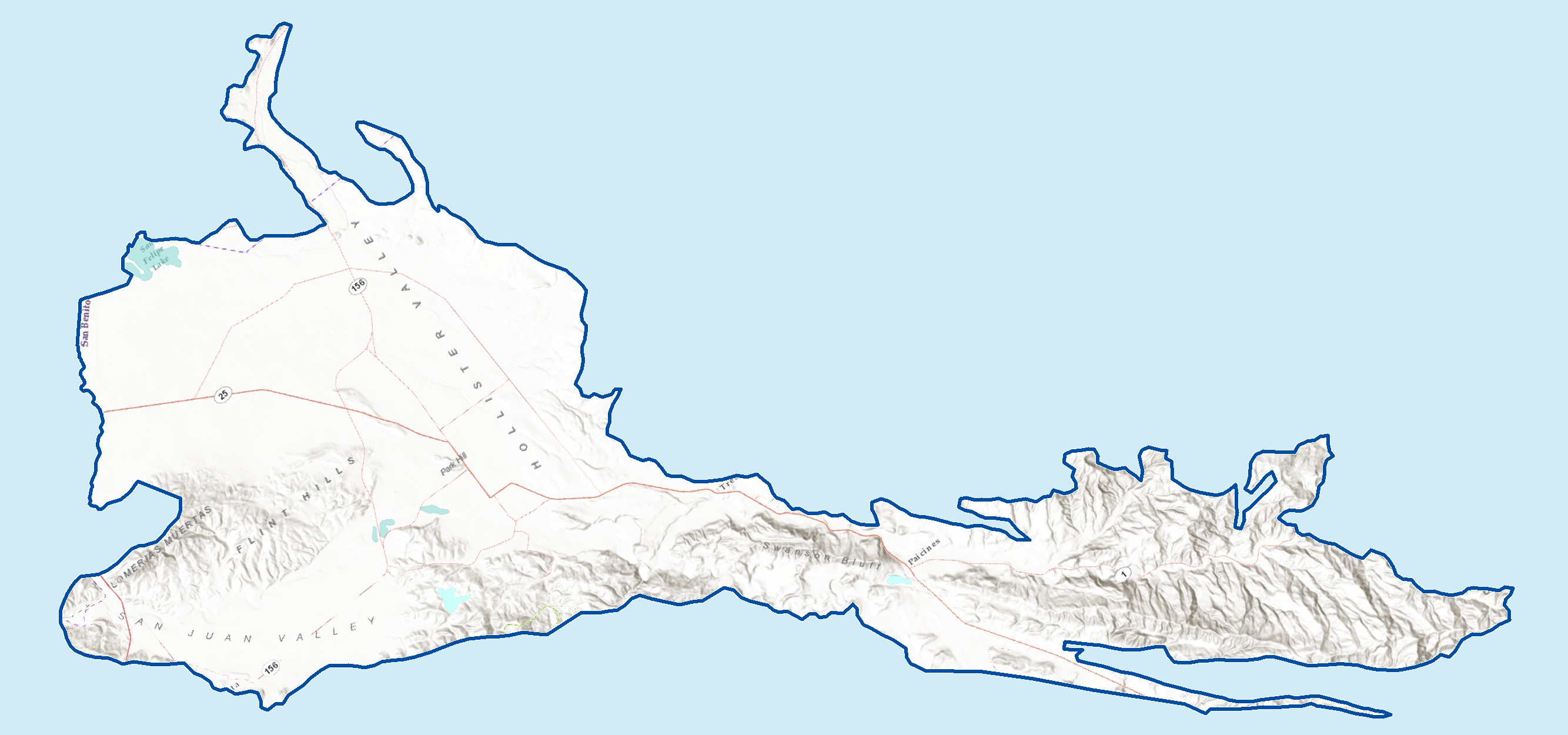 Preliminary management areas for discussion
Boundaries include:
Zones 3 and 6
watersheds
Management Areas
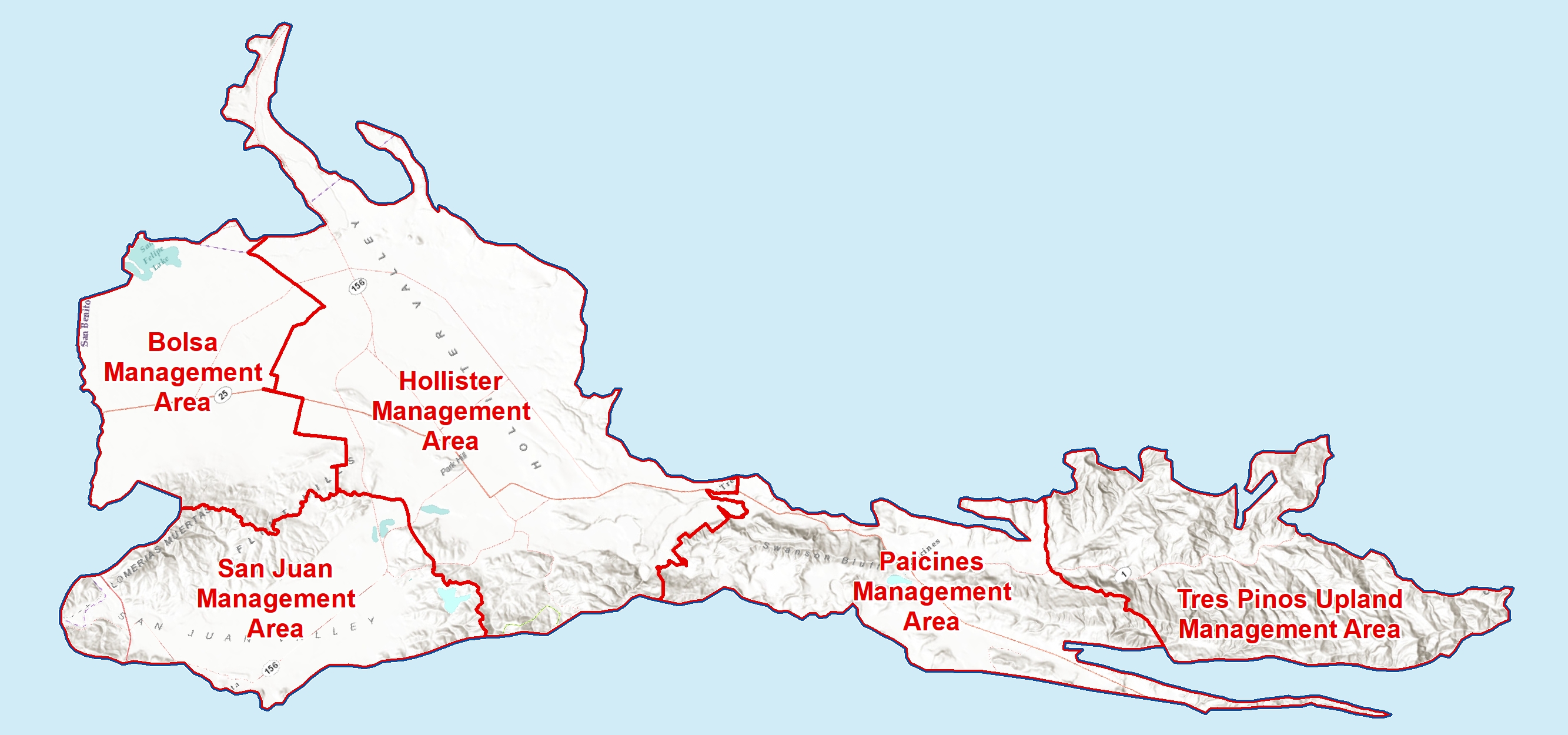 GSP will describe 
Why management area is created
Basin setting (hydrogeology, water budget, etc.)
Monitoring sites and program as appropriate
Minimum thresholds and measurable objectives
How management areas can operate together
Potential monitoring sites for discussion
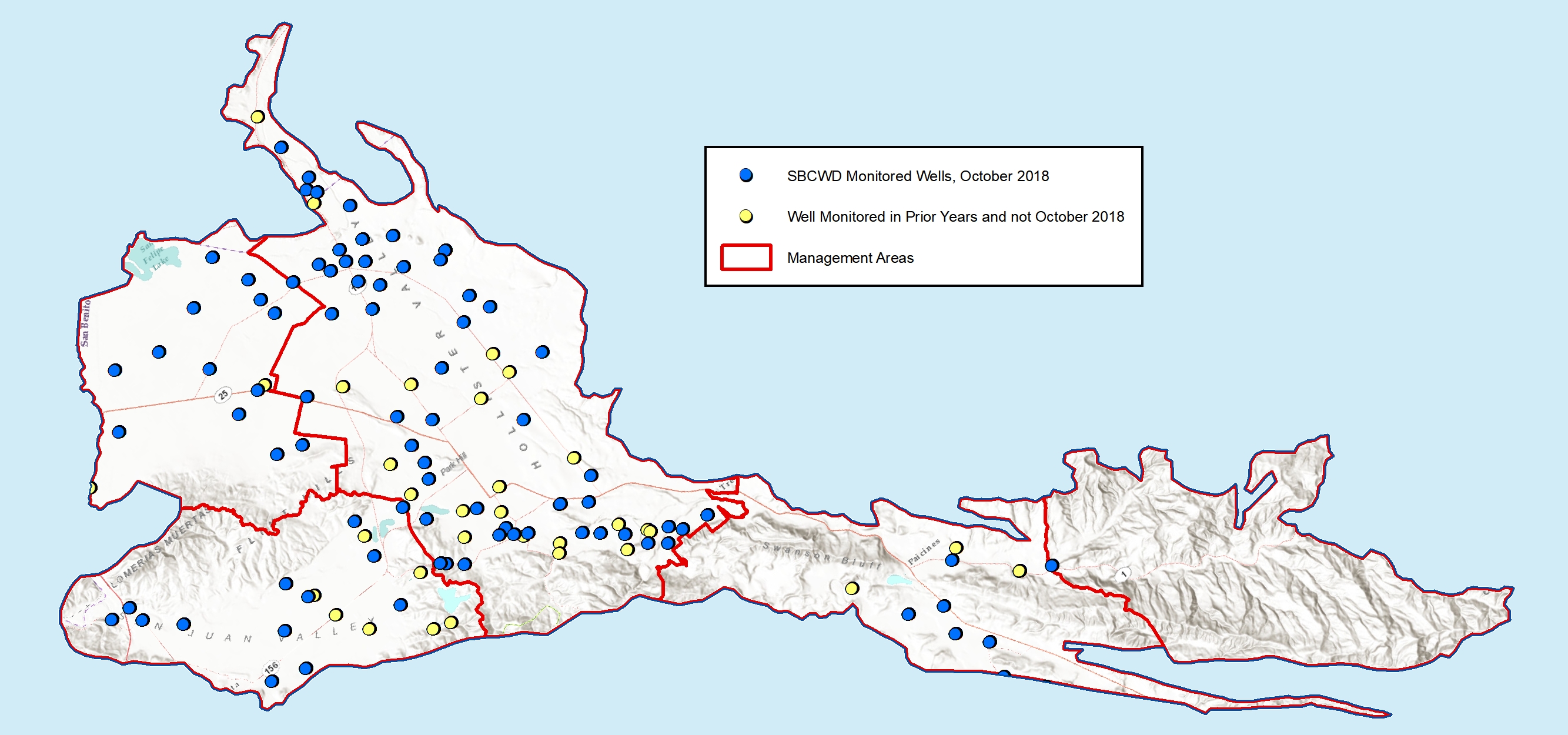 Select in terms of five sustainability criteria
Identify key wells with thresholds/objectives
From December 19, 2018 TM, “Data to Support GSP Preparation.”
Sustainability criteria: groundwater levels
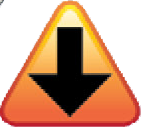 In a key well, what is the rationale for minimum thresholds and management objectives?
Key well hydrograph
Minimum Threshold: historical low levels?
Groundwater levels
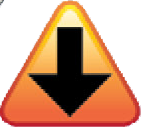 What is the rationale with respect to:
Shallow wells
Soil drainage 
Flow to other areas
Water Table
Operable Range of Water Levels
Pump setting
Top of screen
Total well depth
Hypothetical hydrographs and thresholds
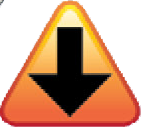 Historical low levels are protective
Recent wells are shallow and not always protected
SBCWD currently is assessing the depth and construction of recent domestic wells
Hypothetical key monitoring sites for groundwater levels
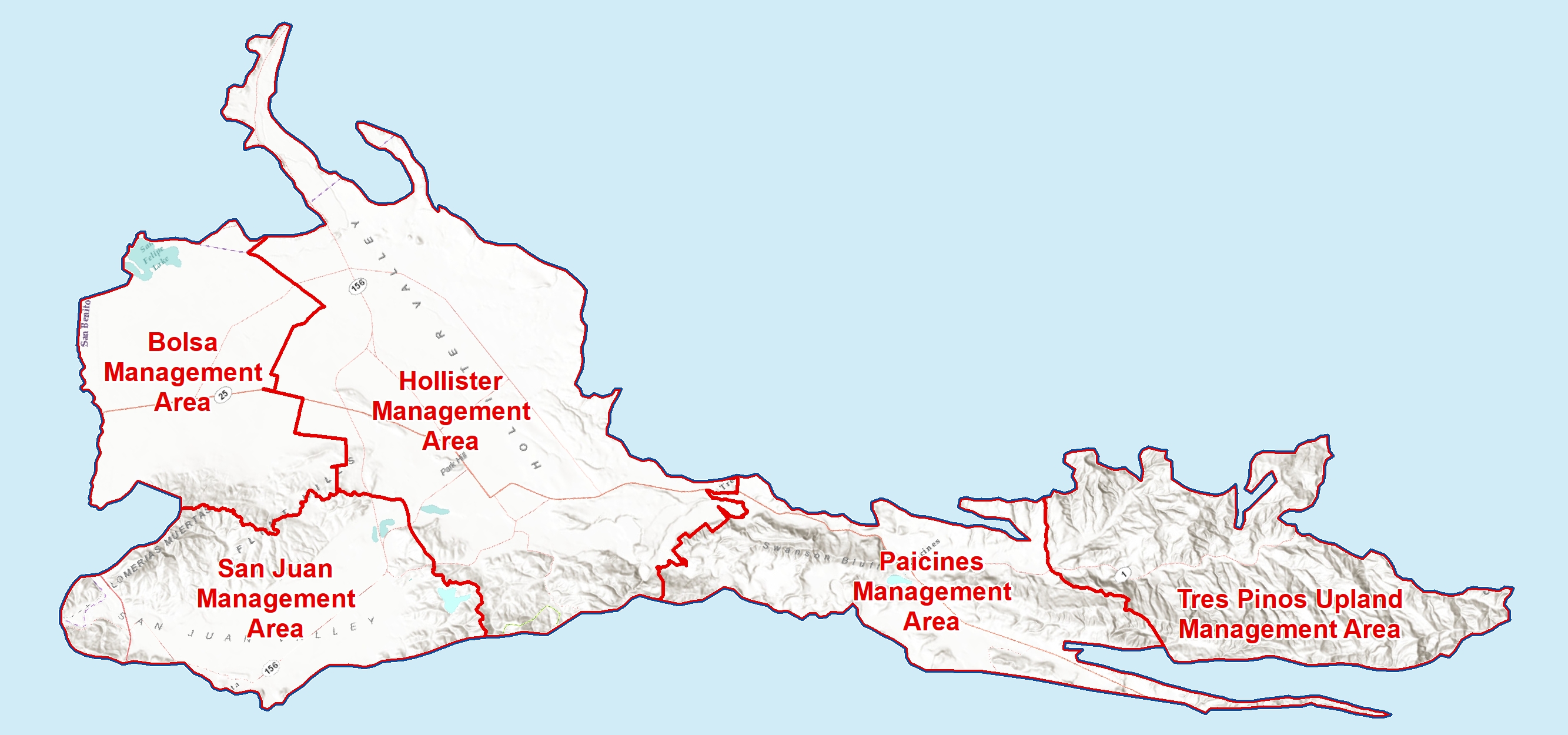 Selecting key sites for each Management Area 
What are historical conditions?
What are construction/depths of local wells?
Is this site representative?
What are minimum thresholds in adjacent areas?
Sustainability criteria: land subsidence
InSAR May 31, 2015 to April 30, 2017
Sustainability criteria: land subsidence
No known historical problems
Potential exists
Probably can avoid problems with groundwater levels above historical
Over the next few years, we need to: 
Track cumulative subsidence (InSAR) over years
Link subsidence to levels and pumping
Assess undesirable results  
If undesirable results are present/likely, establish criteria and monitoring
Update on Outreach
First Workshop Nov 14, 2019
School presentations
Presentation to San Andreas High School
Website sign-ups
2021
GSP Overview, Workshops, andTAC Meetings
Plan Development
Adoption hearing
Draft GSP workshop
Management Actions /  Monitoring
2020
Evaluate actions workshop
Sustainability Criteria
Management options workshop
Management Areas / Water Budgets
Sustainability criteria  workshop
2019
Hydrogeologic Conceptual Model / Groundwater
GW Conditions workshop
Data Compilation / Data
Management System
2018
Kickoff workshop Nov 7
Plan Area / Institutional Setting
Next Steps